مدارهای الکتریکی مروری بر مبانی
معرفي عناصرالکتريکي و روابط آنها
مدارهاي معادل نورتن و تونن
قوانين جريان و ولتاژ کيرشهف
روشهاي ولتاژ-گره و جريان-خانه
مدارهاي مرتبه اول
مدارهاي مرتبه دوم
1
معرفي عناصر الکتريکي و روابط آنها
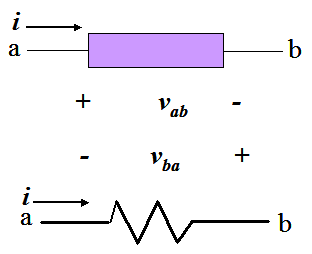 واحد اندازه گيري آن اهم مي‌باشد.
بين جريان و ولتاژ آن هميشه قانون اهم برقرار است: V=R I 
کهR  مقاومت، I  جريان و V ولتاژ است.
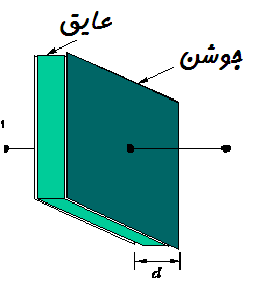 واحد اندازه گيري آن فاراد مي باشد.
رابطه ولتاژ و بار الکتريکي خازن بصورت زير مي باشد: Q=C V 
که C ظرفيت، Q بار الکتريکي و v ولتاژ خازن مي باشند. 
نکته: ولتاژ خازن تغيير ناگهاني ندارد.
واحد اندازه گيري آن هانري (H) ميباشد.
روابط آن بصورت زير ميباشد که L القاکنايي، w انرژي، i جريان و v ولتاژ سلف ميباشد.
نکته: جريان سلف تغيير ناگهاني ندارد.
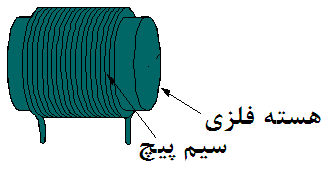 2
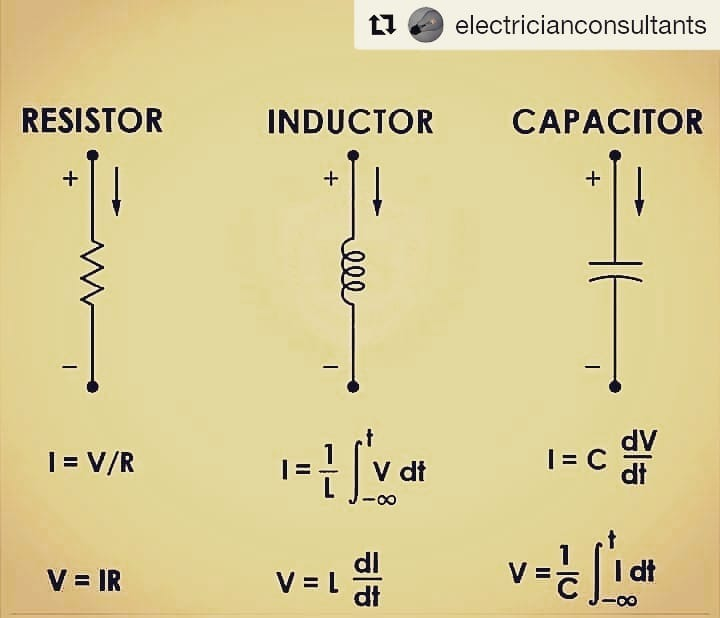 نکته: ولتاژ خازن به طور ناگهاني تغيير نميکند.
نکته: جریان سلف به طور ناگهاني تغيير نميکند.
3
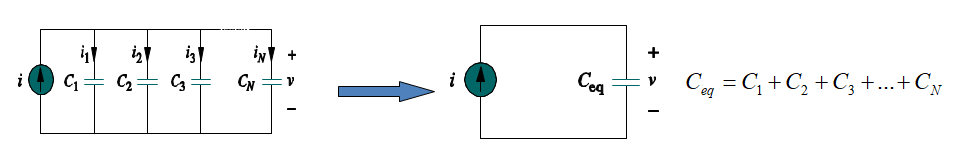 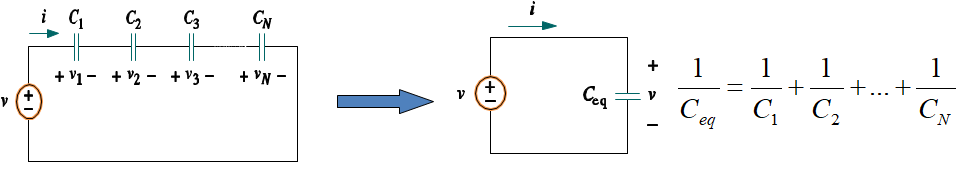 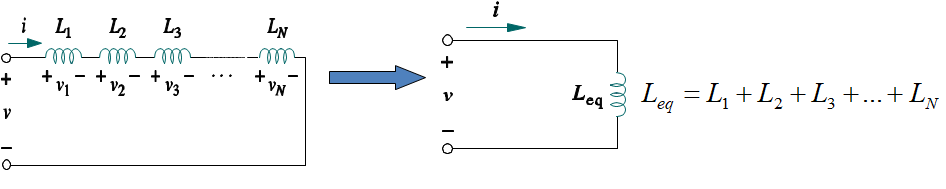 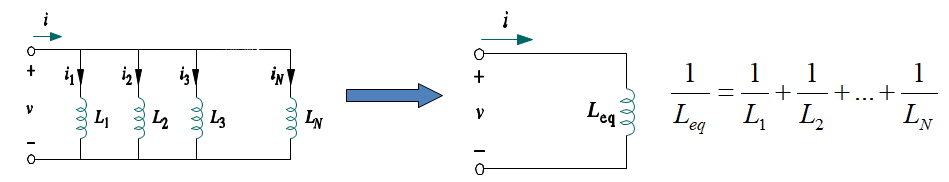 4
دو مدار بسیار مهم
مدار تقسيم کننده ولتاژ
مدار تقسيم کننده جریان
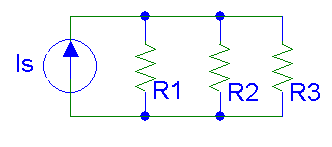 5
مثال: در مدار زير با استفاده از روابط تقسيم کننده ولتاژ مقدار ولتاژ VX را بدست آوريد
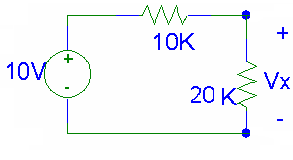 مثال: در مدار روبرو با استفاده از روابط تقسيم کننده جريان مقدار جريان iX را بدست آوريد.
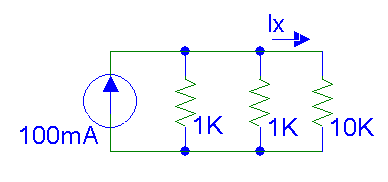 6
اصل جمع آثار
در مدارهايي که چند منبع ولتاژ وجود دارد، هر بار تنها يکي از آنها را در نظر گرفته و با صفر کردن بقيه منابع، پاسخ مدار محاسبه ميشود. 
اين عمل براي همه منابع انجام ميشود و در نهايت همه پاسخهاي محاسبه شده با هم جمع ميشوند تا جواب نهايي بدست آيد.
منظور از پاسخ مدار، مجهولي است که در مسأله خواسته شده است.
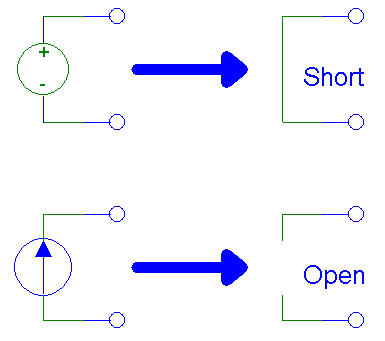 نکته: براي صفر کردن منابع ولتاژ، آنها را اتصال کوتاه و منابع جريان را مدار باز ميکنيم.
7
مثال: در مدار زير با استفاده از اصل جمع آثار مقدار ولتاژ VX را بدست آوريد
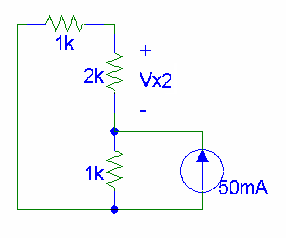 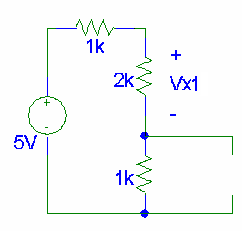 i2=50*1/(1+3) = 12.5mA
VX2 = -2 i2 = -25V
i1 = 5/(1+2+1) =1.25mA
VX1 = 2 i1 = 2.5 V
V = VX1 + VX2 = 2.5 - 25
V = -22.5V
8
تبديل ستاره-مثلث و برعکس
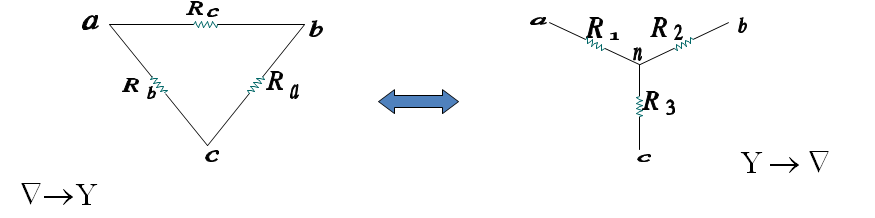 9
io
io
+
+
vo
vo
-
-
مدارهاي معادل تونن و نورتن
مدارهاي معادل نورتن و تونن تکنيکهايي براي ساده سازي بعضي از مدارهاي الکتريکي هستند.
همه مدارهاي خطي که فقط داراي مقاومتها و منابع هستند را ميتوان بفرم معادل نورتن يا تونن تبديل کرد.
مدار معادل نورتن
مدار معادل تونن
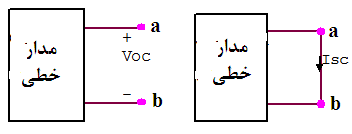 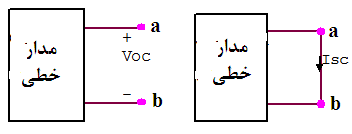 با اتصال کوتاه کردن ترمينالهاي a و b، جريان اتصال کوتاه ISc محاسبه ميشود.
با فرض مدار باز بودن ترمينالهاي a وb، ولتاژ بين آن دو Vab را محاسبه ميکنيم.
10
مثال: مدار معادل تونن مدار زير را بدست آوريد.
براي حل مسأله از اصل جمع آثار استفاده مي‌کنيم:
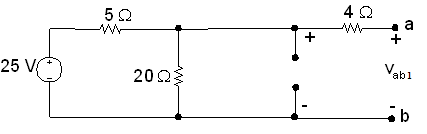 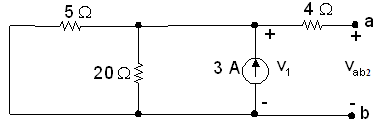 11
حال با فرض اتصال کوتاه بودن ترمينالهاي a و b مقدار جريان اتصال کوتاه به روش جمع آثار محاسبه مي‌شود:
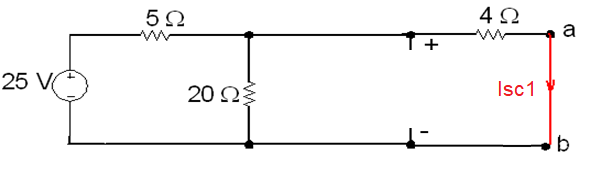 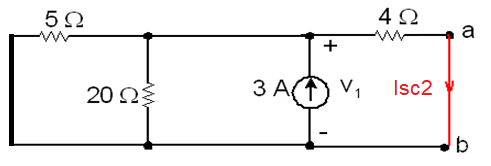 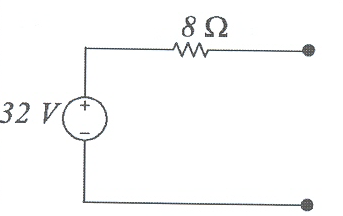 12
روش دوم محاسبه مدارمعادل تونن
روش قبلی، طولانی و پیچیده می باشد و معمولا از آن استفاده نمیشود.
براي بدست آوردن مقاومت تونن مي توان به اينصورت عمل کرد که ابتدا تمام منابع ولتاژ و جريان مستقل را صفر کرده و مقاومت معادل ديده شده از دو سر a وb محاسبه ميشود. اين مقاومت همان مقاومت معادل تونن RTh ميباشد.
مقدار ولتاژ منبع ولتاژ معادل تونن VTh مشابه حالت قبل محاسبه ميشود و همان Vab با فرض مدارباز بودن دو سر a و b ميباشد.
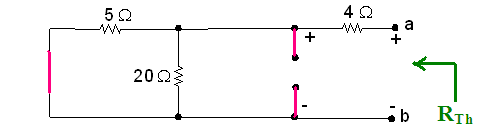 13
حالت خاص (بسیار مهم):در بعضي موارد که در مدار منابع ولتاژ يا جريان وابسته وجود دارد، براي يافتن مقاومت معادل ميتوان يک منبع ولتاژ تست (test)   VT به دو سر a و b اعمال کرد و جريان ورودي به مدار IT را محاسبه کرد. مقدار مقاومت تونن از رابطه زير قابل محاسبه است:
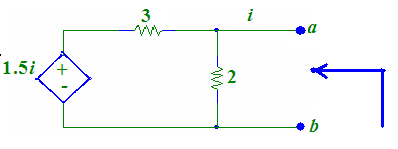 برخلاف منابع مستقل، منابع وابسته را نمیتوان اتصال کوتاه و یا مدارباز کرد.
14
io
+
vo
-
مدار معادل نورتن
مشابه آنچه براي مدار معادل تونن گفته شد، مي‌توان بجاي هر مدار شامل مقاومتها، منابع مستقل يا وابستة ولتاژ يا جريان از تركيب موازي يك منبع جريان و يك مقاومت استفاده كرد. مقاومت نورتن برابر همان مقاومت تونن هست و روش یافتن آن نیز مشابه قبلی است.
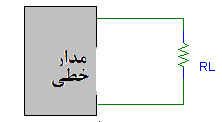 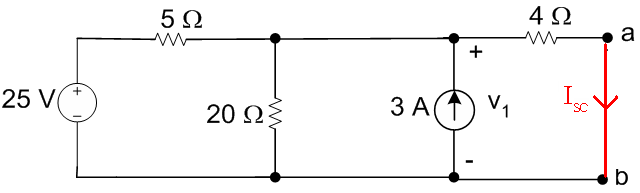 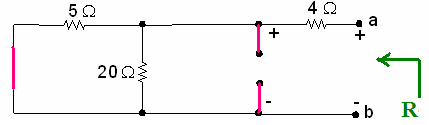 15